Syniadau Daearyddiaeth cyflym â thro hanesyddol
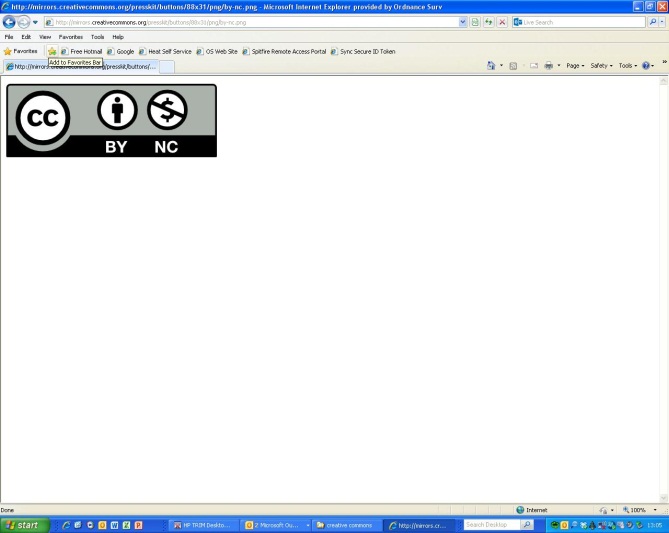 © EDINA ym Mhrifysgol Caeredin 2013
Mae’r gwaith hwn o dan Drwydded Anfasnachol Creative Commons Attribution
COWDENBEATH
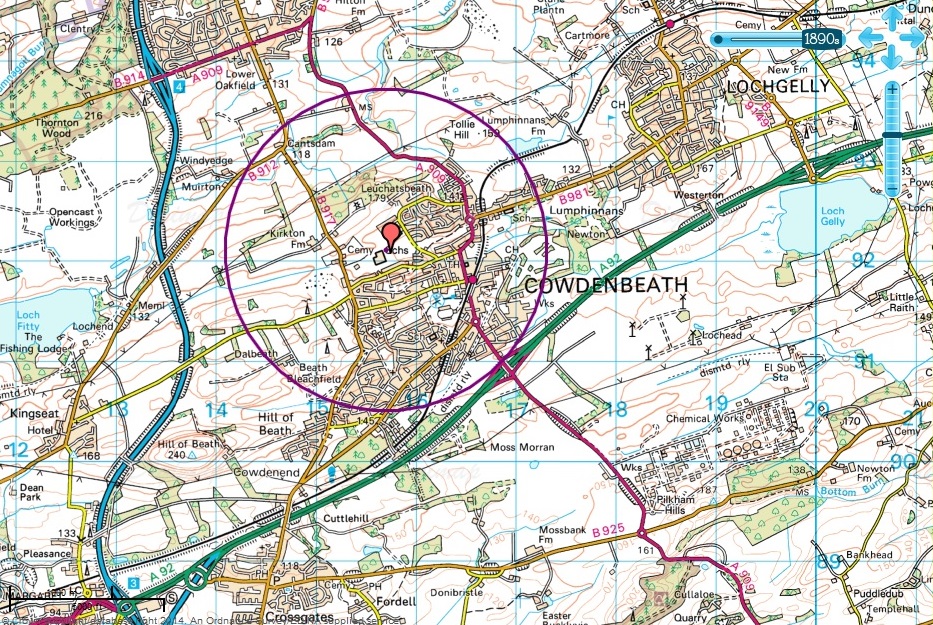 Kilbowie/Singer
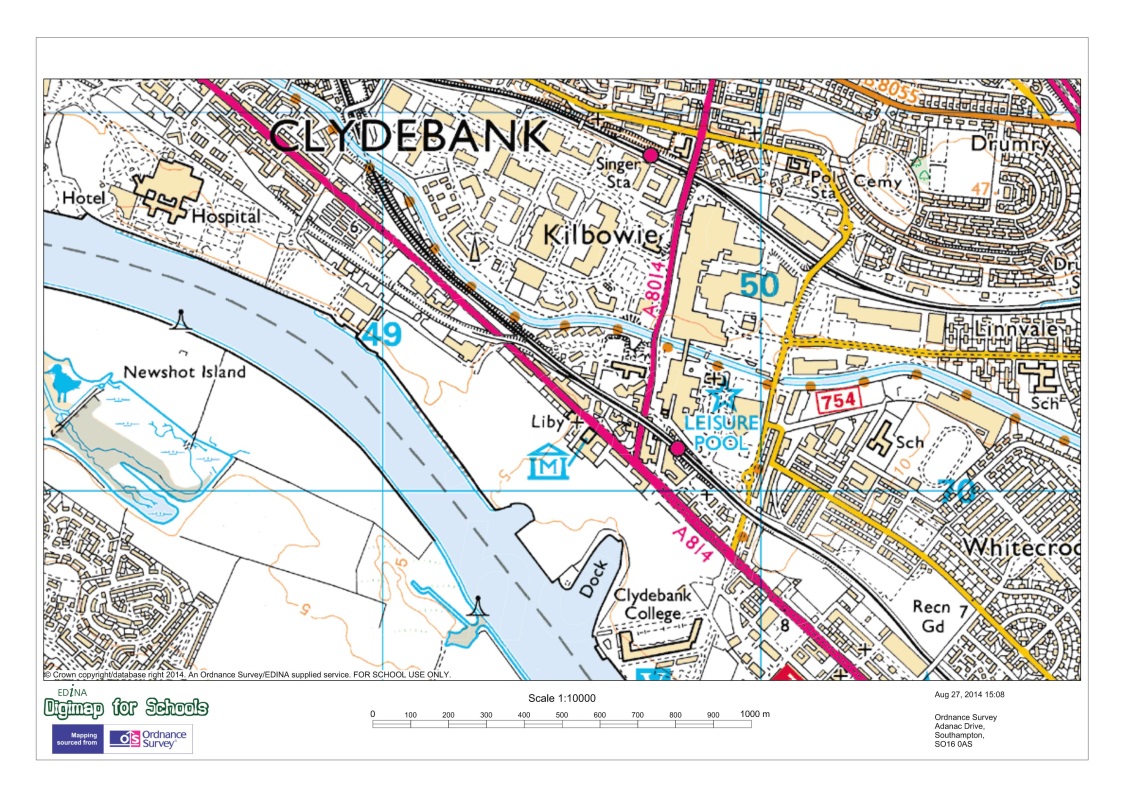 Stamford – hen groesfan pont afon yr A1
Delwedd: Ken Lacey
Great Cowden – erydiad arfordirol
© Hawlfraint Andy Beecroft ac wedi’i drwyddedu i’w ailddefnyddio o dan Drwydded Creative Commons
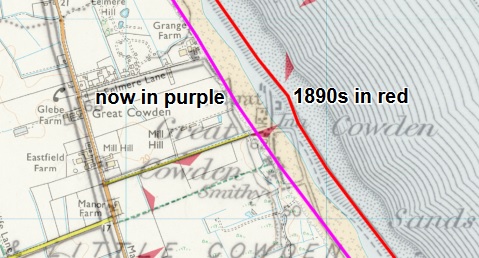 Tŵr Clavell - Dorset
© Hawlfraint Phil Halling ac wedi’i drwyddedu i’w ailddefnyddio o dan Drwydded Creative Commons
Pont Forth Road – y bont wreiddiol a newydd
Pont rheilffordd Hafren – wedi dod a mynd
© Hawlfraint Ben Brooksbank ac wedi’i drwyddedu i’w ailddefnyddio o dan Drwydded Creative Commons
Gorsaf awyr Donibristle - Bae Dalgety bellach
© Hawlfraint M.J. Richardson ac wedi’i drwyddedu i’w ailddefnyddio o dan Drwydded Creative Commons
Maes Awyr Newark – Maes Sioe y Gymdeithas Amaethyddol
Maes Awyr Thirsk – yn cael ei ailddefnyddio fel fferm twrcïod
Hunstanton – pier coll
Metroland – yn canolbwyntio ar Harrow on the Hill
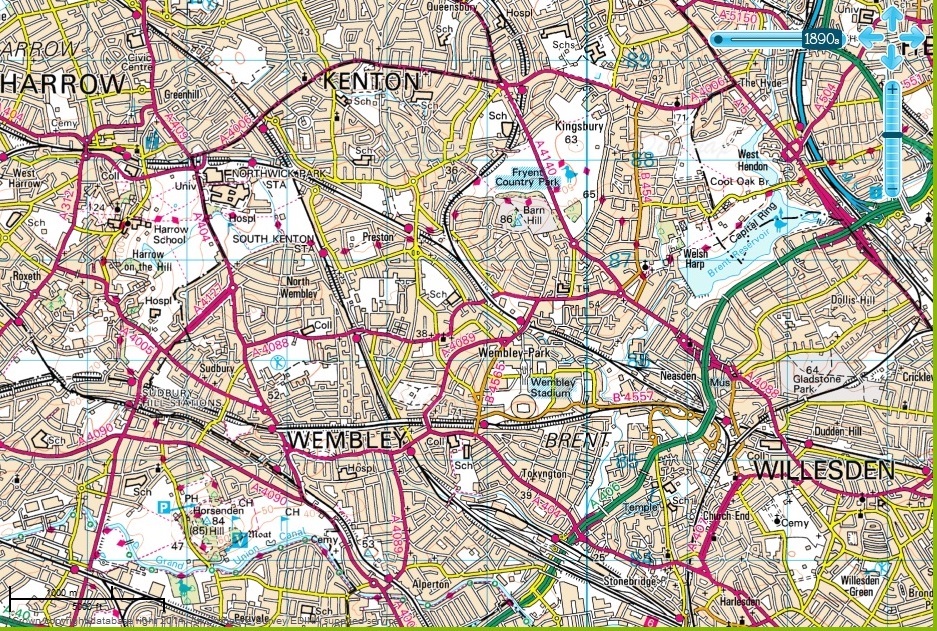 Milton Keynes – 1890 a 2014
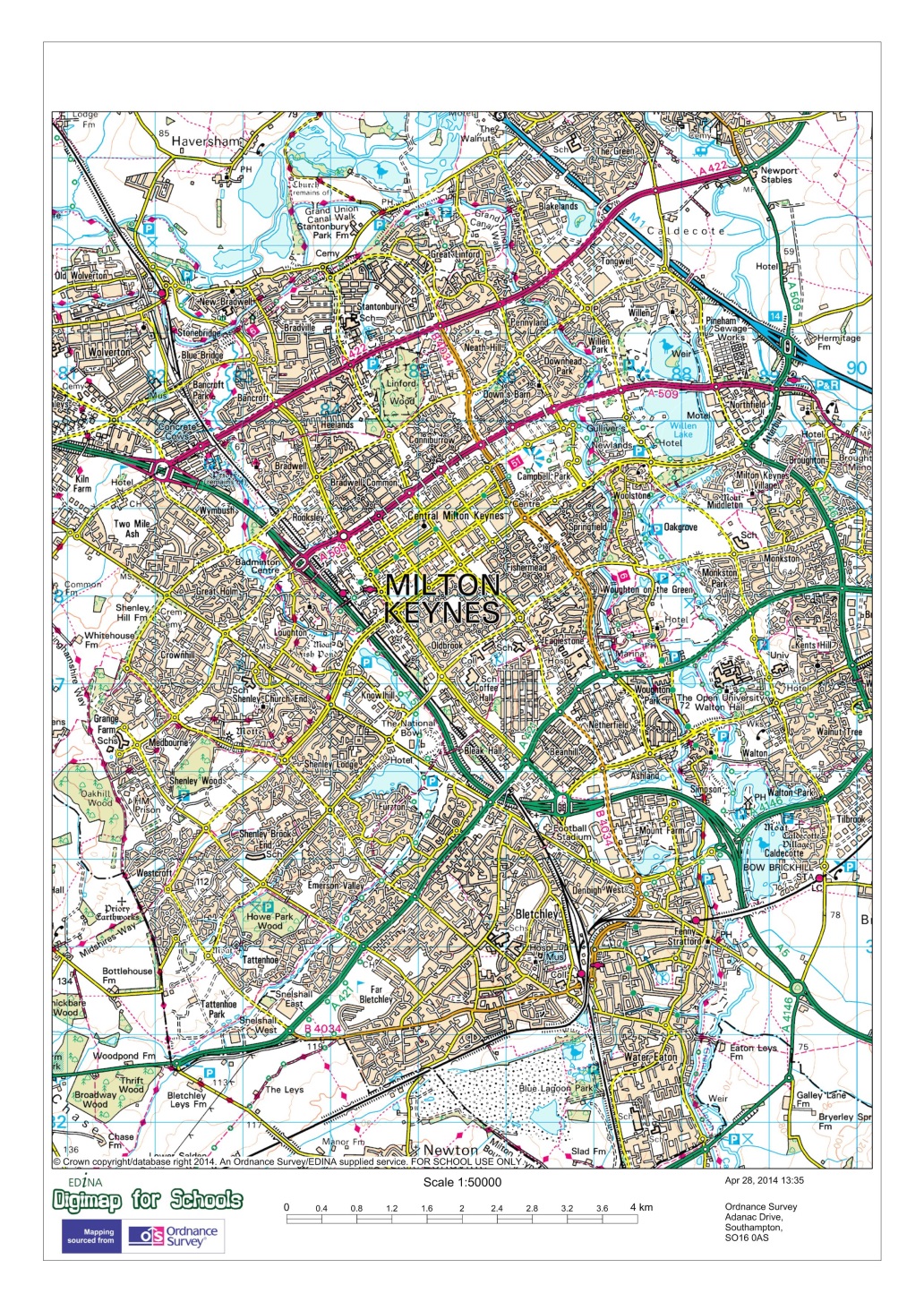 Washington – 1890 a 2014
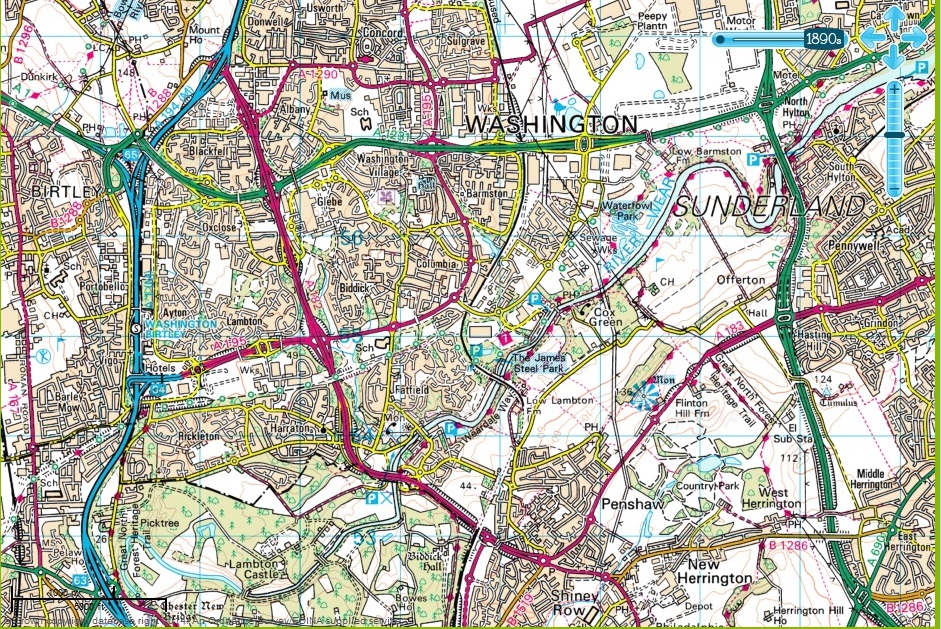